Bankeryd Sportklubb
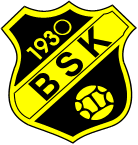 Bankeryd Sportklubb
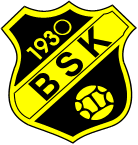 Styrelsen
Bankeryd Sportklubb
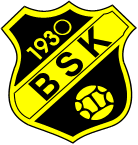 950 medlemmar
700 spelare från 6 år
150 ledare

Damlag Div 3
Herrlag Div 4
Junior Herr
F16 Dam
40% tjejer
22 serie spelande ungdoms lag
216 serie matcher på Furuvik
Bankeryd Sportklubb
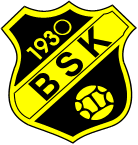 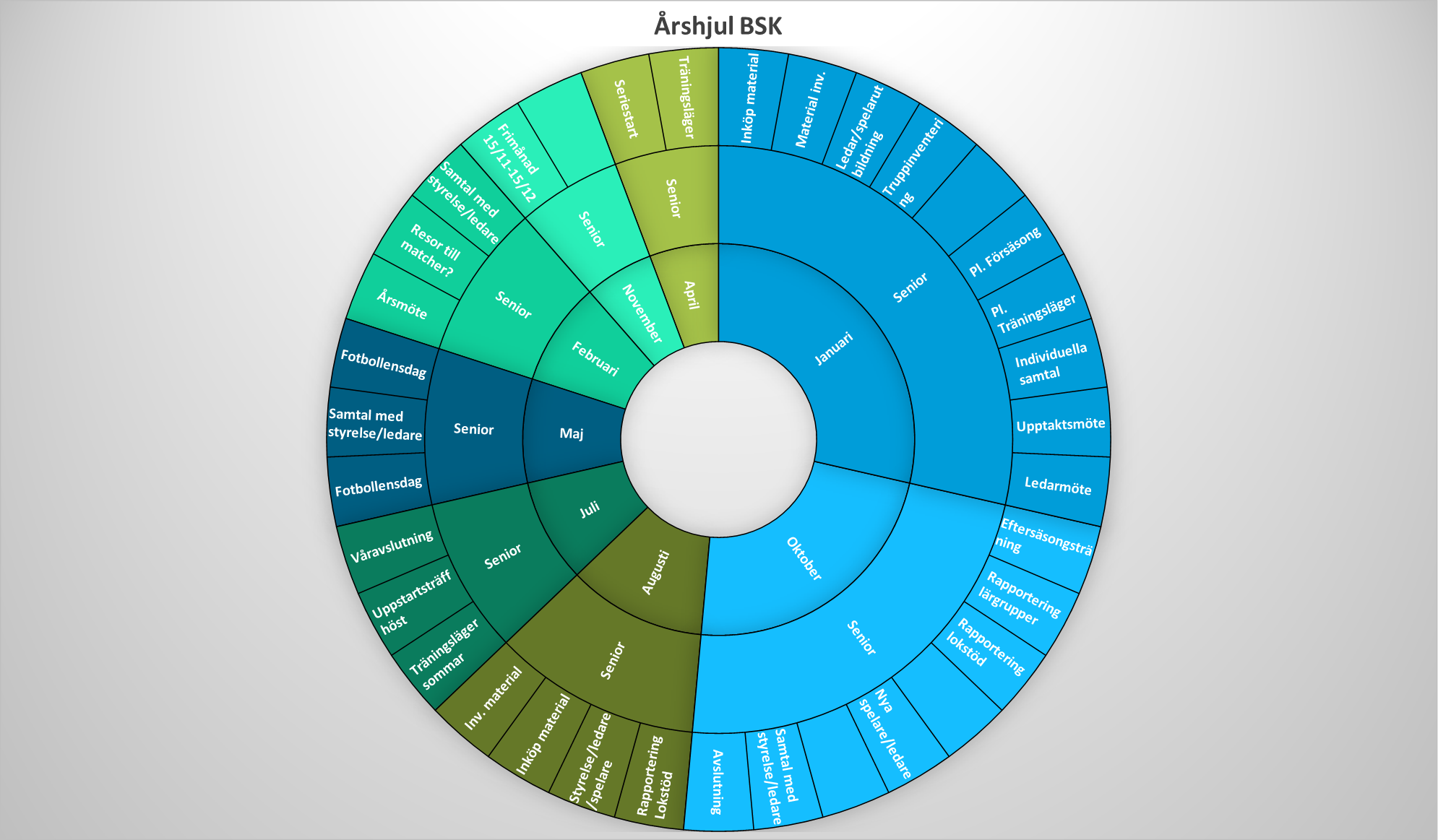 Senior                      Furuvik                                  

                                              Marknad

Ungdom                                        Kansli                                      Styrelse
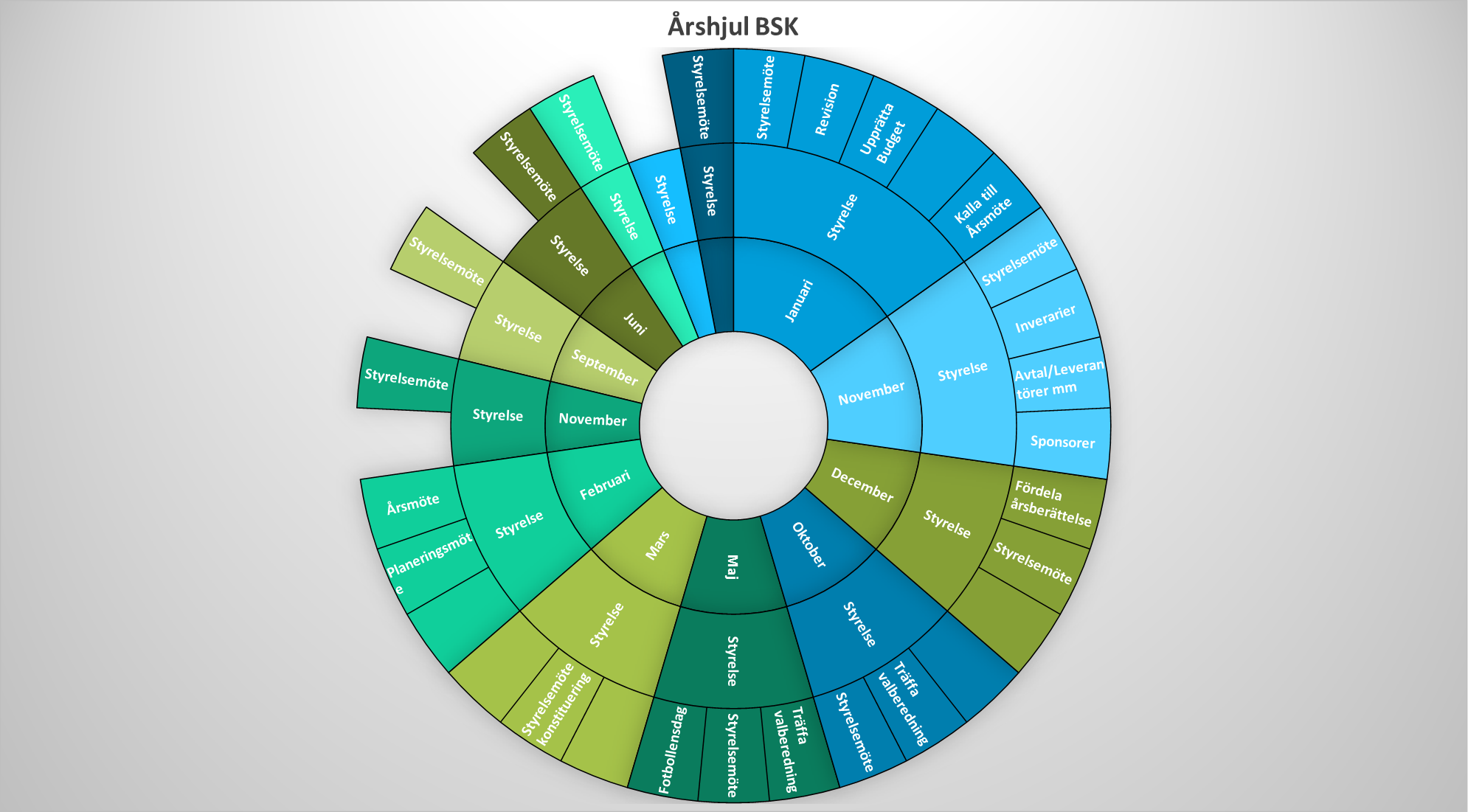 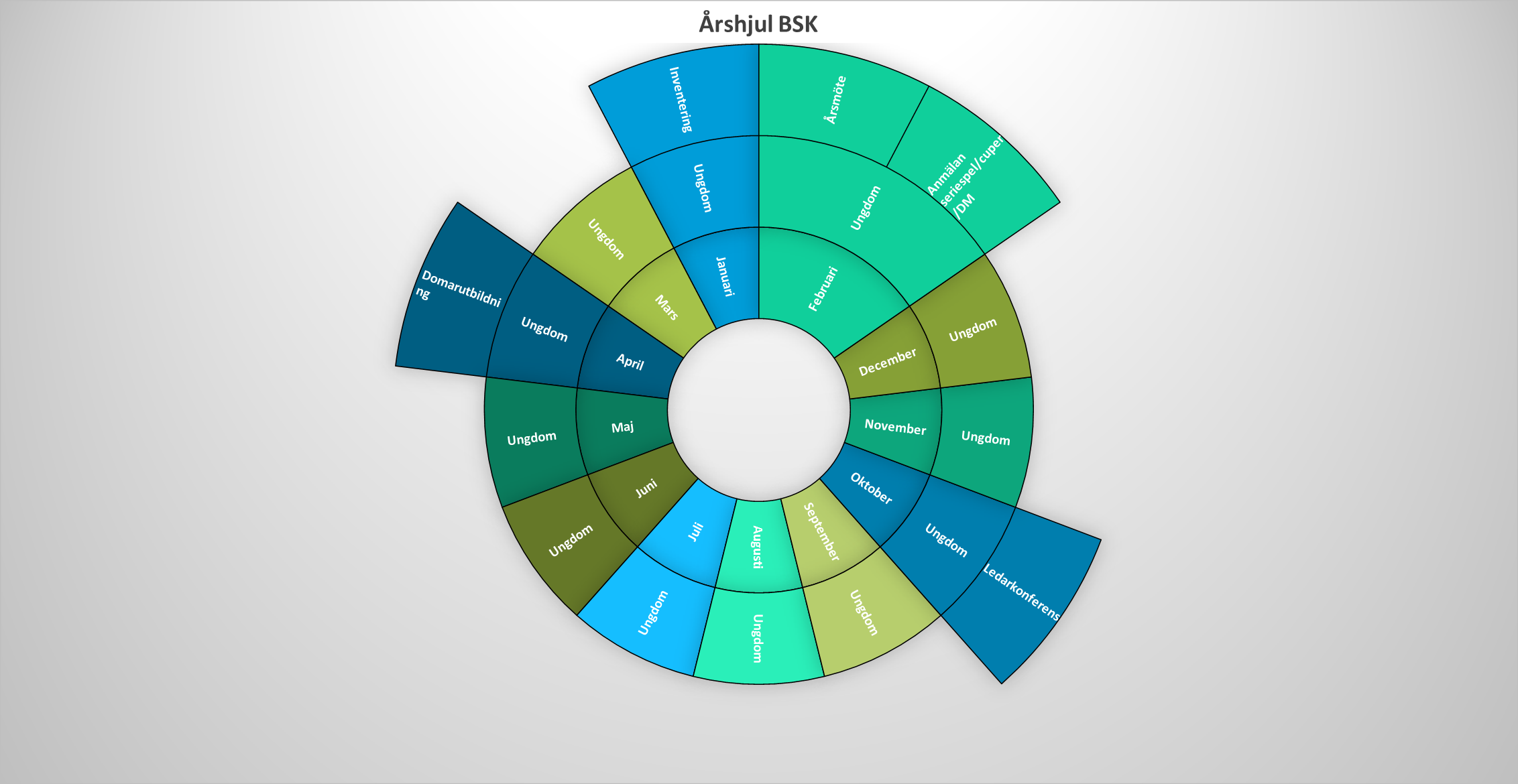 Bankeryd Sportklubb
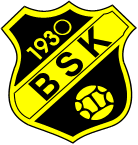 Samsyn till 14 år
Fotboll April – September

Laget.se

BSK fonden
Utbildning ledare C- diplom 
Domarutbildning 14 år
Bankeryd Sportklubb
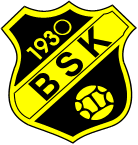 Avtal med NordicWellness Bankeryd, aktiv medlem & ledare, närstående
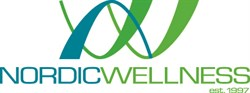 Bingolotto och Hemmavinsten kan används som betalning av träningsavgiften
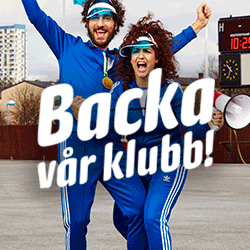 Svenskaspel Gräsroten
Registrera BSK som din favoritförening
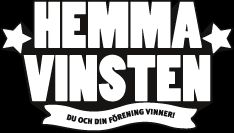 Bankeryd Sportklubb
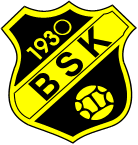 MinFotboll
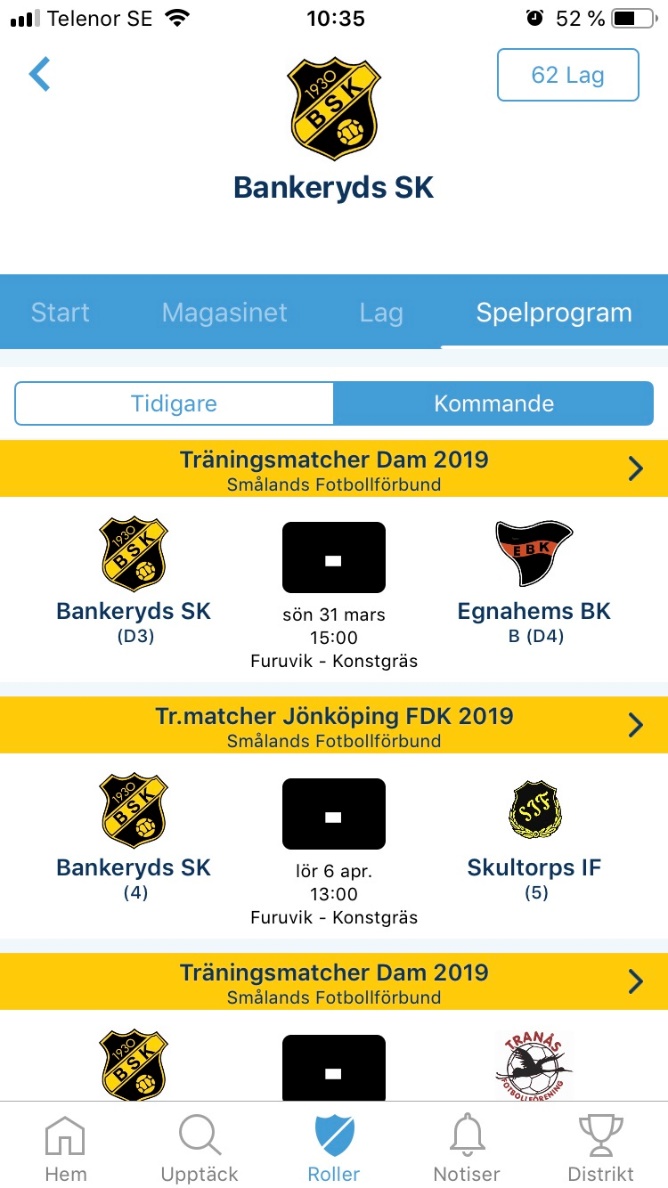 Bankeryd Sportklubb
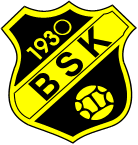 Bankeryd Sportklubb
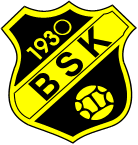 Bankeryd Sportklubb
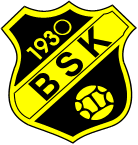 Bankeryd Sportklubb
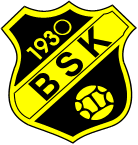